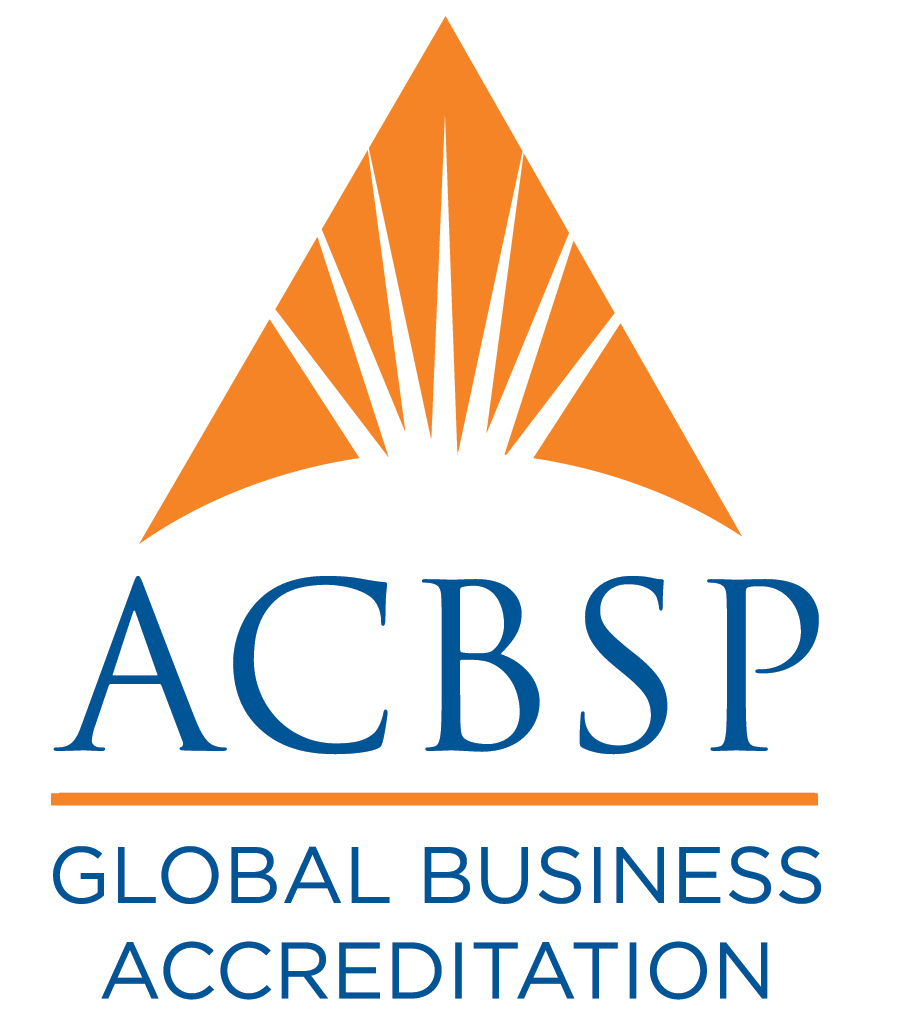 Accreditation with a Difference
SEAA Conference
Delhi, India
November 7, 2017
History of ACBSP
Founded in 1988 for teaching and learning focused institutions.
In 2007 re-oriented standards and criteria to the Malcolm Baldrige National Quality Award
CHEA Scope: ACBSP accredits business, accounting, and business-related programs at the associate, baccalaureate, master, and doctorate degree levels worldwide.
Offers separate accounting program accreditation (associate and back/grad)
Explicit focus in on maintaining scalable, accessible, and cost-effective accreditation pathways
Mission, Vision, and Values
Mission – 
ACBSP promotes continuous improvement and recognizes excellence in the accreditation of business education programs around the world.
Vision
Every quality business program worldwide is accredited.
Largest Business Program Accreditor
Largest globally in terms of students served
Branding your school and ACBSP
Branding to Promote Candidacy
or Accredited  Status
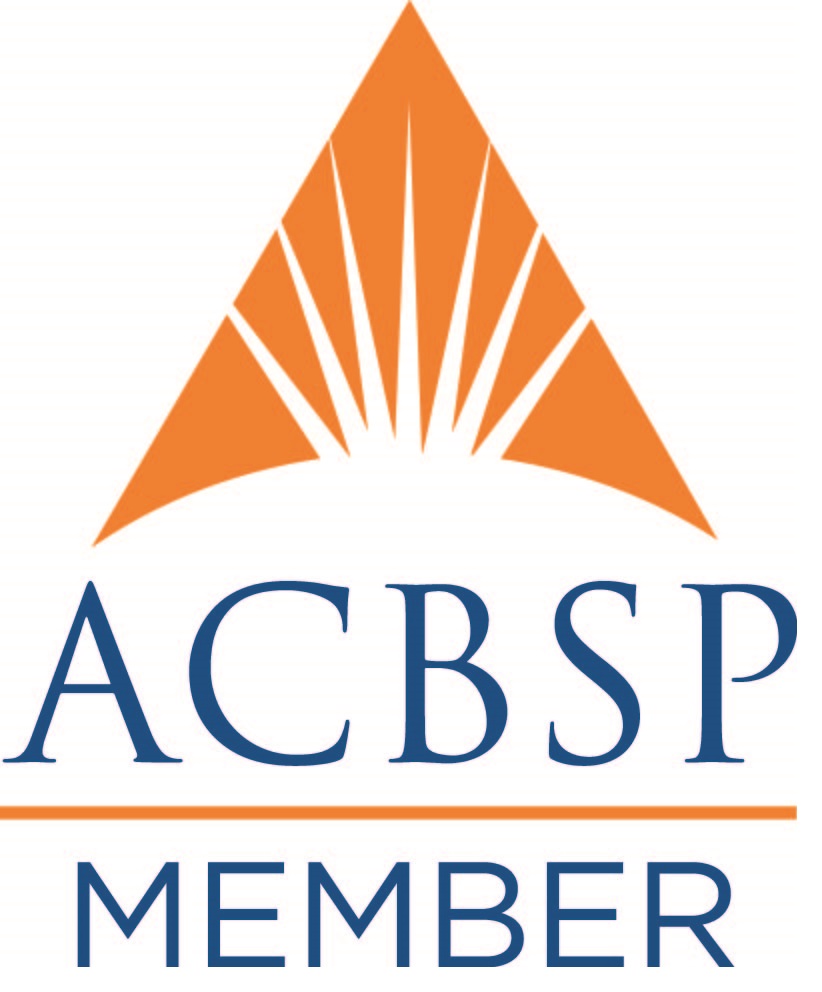 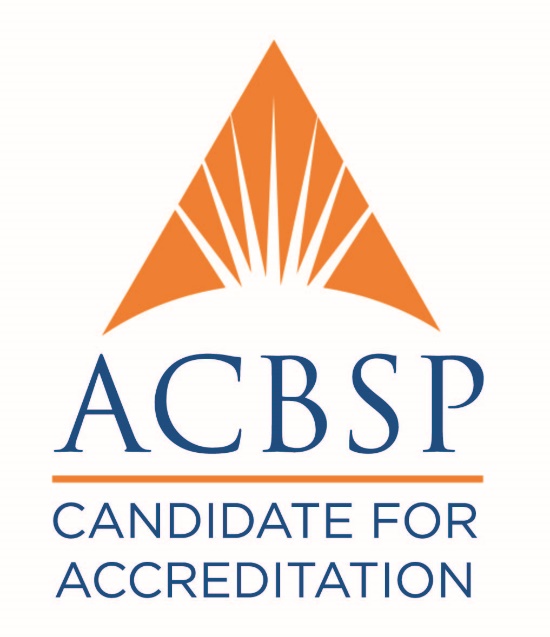 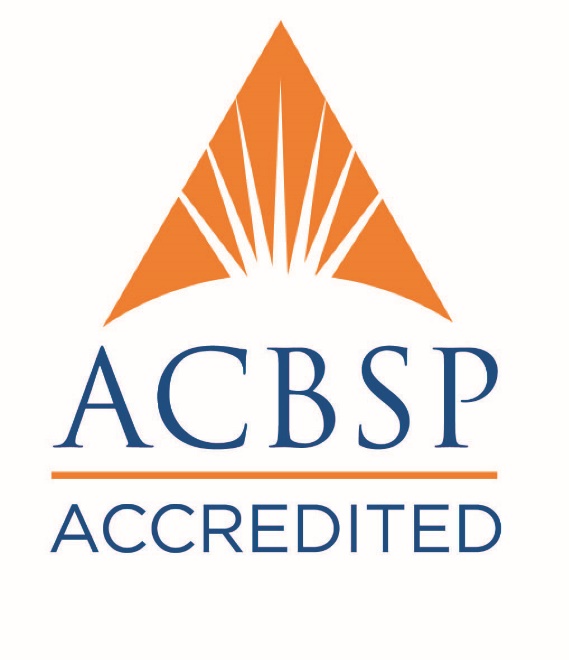 ACBSP International Regional Structure
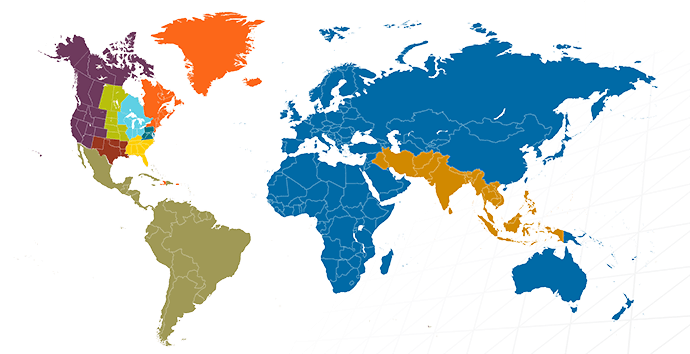 Region 
8
1
4
7
5
6
3
Region 
10
Region 
9
Offices globally:
HQ – Kansas City, USA
European HQ – Brussels
Latin America – Lima, Peru
ACBSP Embraces International Accreditation Principles
Member of CHEA and CHEA International Quality Group (CIQG)
Includes 7 CIQG International Quality Principles 
Through CIQG in alignment with:
2005 UNESCO-OECD Guidelines for Quality Provision in Cross-Border Higher Education
2007 INQAAHE Guidelines of Good Practice for Quality Assurance 
2008 Chiba Principles: Higher Education Quality Assurance for the Asia Pacific Region
The Baldrige Framework for Performance Excellence
Baldrige program originated in 1988
Current serves 6 (soon 7) sectors
Manufacturing
Service
Small business
Education
Health Care
Nonprofit / Government
(Communities of Excellence)
Over 30 years the Framework has evolved to a comprehensive stakeholder-based model
The Baldrige program is part of GEM (Global Excellence Model) Council with programs such as China Quality Award, EFQM, Japan Quality Award, SPRING Singapore
Baldrige is actively used by Tata Business Excellence and Max India
Tata’s Journey with Baldrige—A study in quality growth
Growth with the Baldrige-based Tata Business Excellence Model
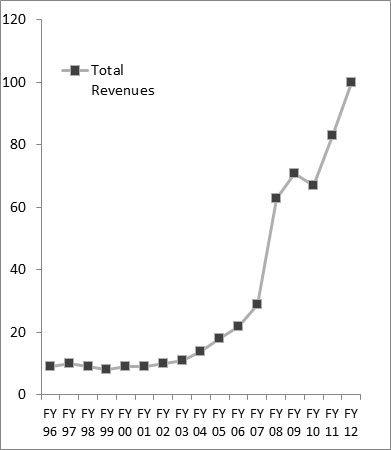 "Making an Elephant Dance": How the Baldrige Criteria Helped Transform a Global Conglomerate

(https://www.nist.gov/news-events/news/2014/09/making-elephant-dance-how-baldrige-criteria-helped-transform-global)
ACBSP Standards
Standard 1: Leadership
Standard 2: Strategic Planning
Standard 3: Student and Stakeholder Focus
Standard 4: Measurement and Analysis of Student Learning and Performance
Standard 5: Faculty and Staff Focus
Standard 6: Educational and Business Process Focus
Discussion Draft
10
Embracing the Baldrige Framework for Performance Excellence
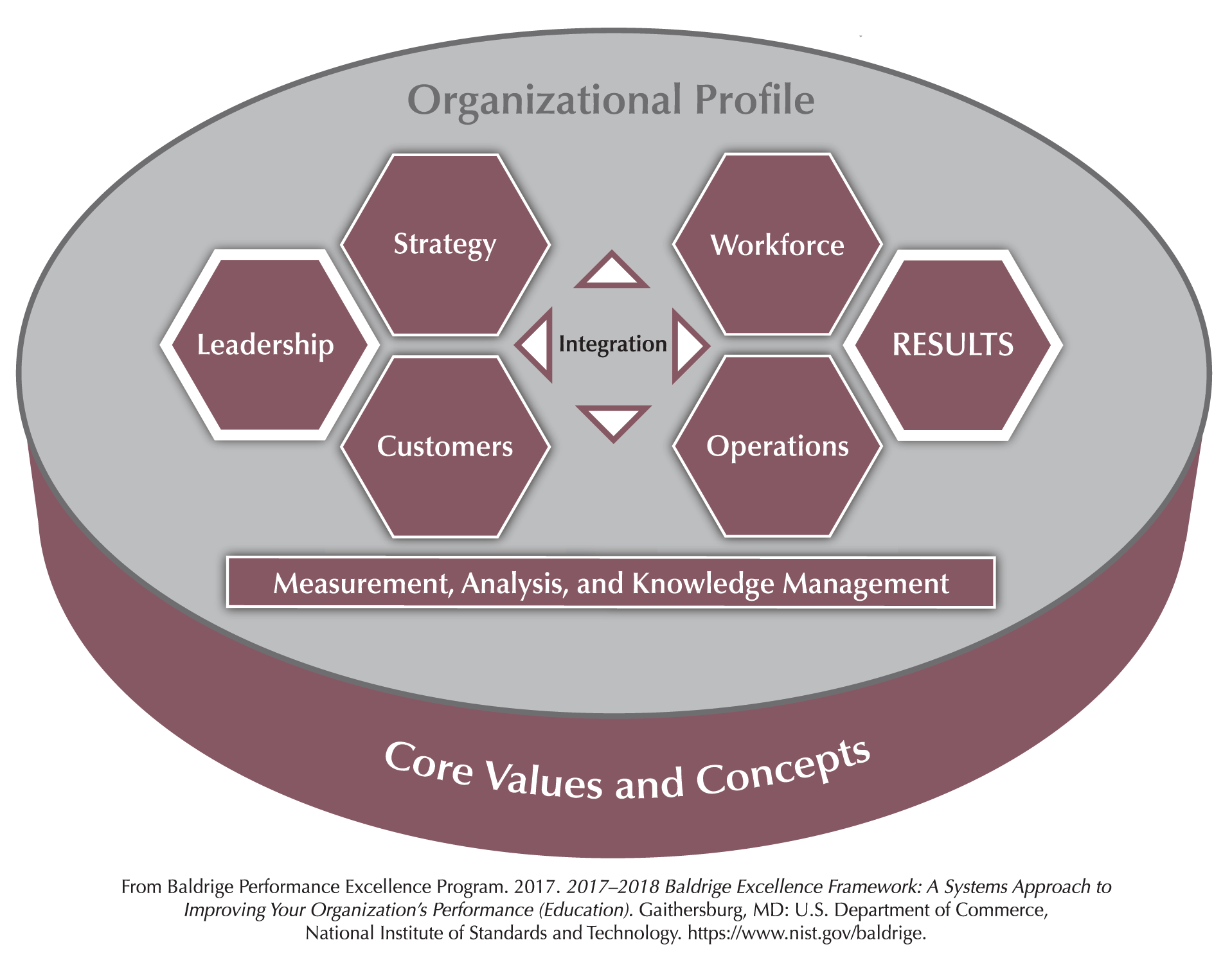 ACBSP Standards mirror Categories 1 to 6 of the Baldrige Framework for Education
Balanced focus on process and results
 Evaluation system and feedback based on Baldrige model—
For processes—ADLI (Approach, Deployment, Learning, Integration)
For results—LeTCI (Levels, Trends, Comparisons, Integration)
ACBSP Accreditation Process
Typical timeframe: One to four years
12
12
Examples of Flexibility of Baldrige Approach
Leadership
Use of curriculum clusters for programs
No hierarchical dean structure
Strategic planning
Traditional goals and objectives
Use of strategic business units
Student advising
Faculty-based model
Professional advisor model
Curriculum development
Backwards Design
Quality Matters
ISO 9001:2008 Quality Management System
Faculty
Small (15) to very large (5,000+) faculty
Adjunct / tenure / non-tenured supported
13
Discussion Draft
Ah-Ha’s for Candidates
14
Discussion Draft
Going Beyond Accreditation
Why Going Beyond Accreditation (GBA)?
A recognition that accreditation is a journey not an award or status
Facilitating partnerships in performance excellence
Baldrige program
EFQM
Quality Matters
Staying current with changes in trends in education
Evolution of degrees
Certificates
Competency-based education
Accreditation of Certificates
Certificates are a key growing part of how business education is delivered.
Pilot program for accreditation of certificates (for accredited programs)
Launch Summer 2018
Full roll out in 2019
Criteria will be specific to curriculum elements
In discussions with Quality Matters for curriculum excellence models
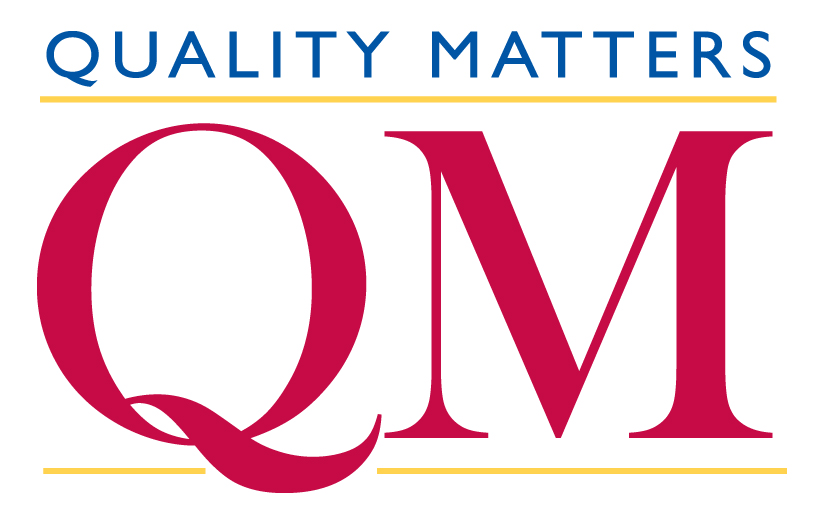 Excellence Tiers Recognition
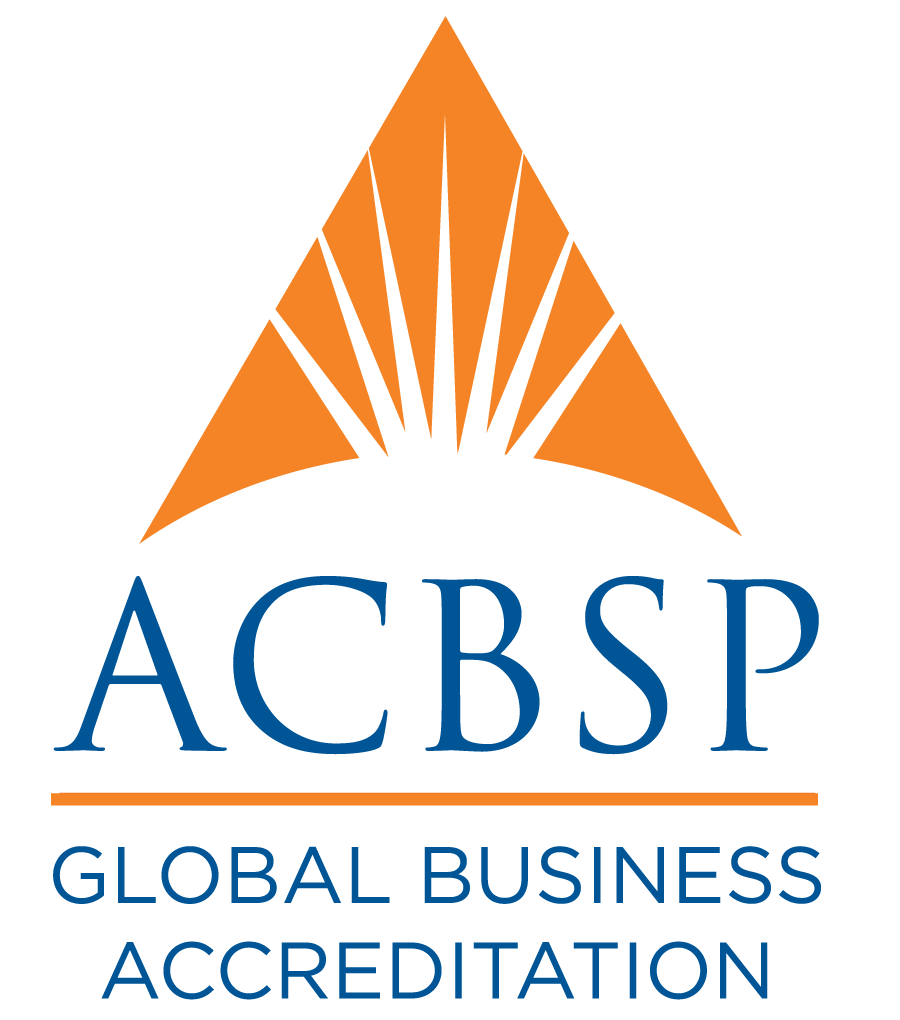 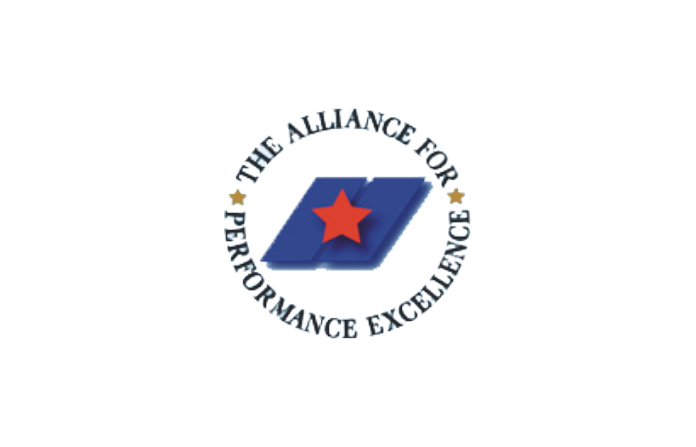 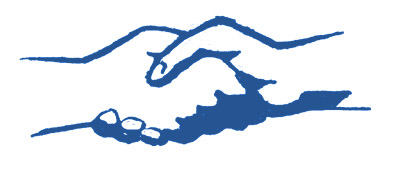 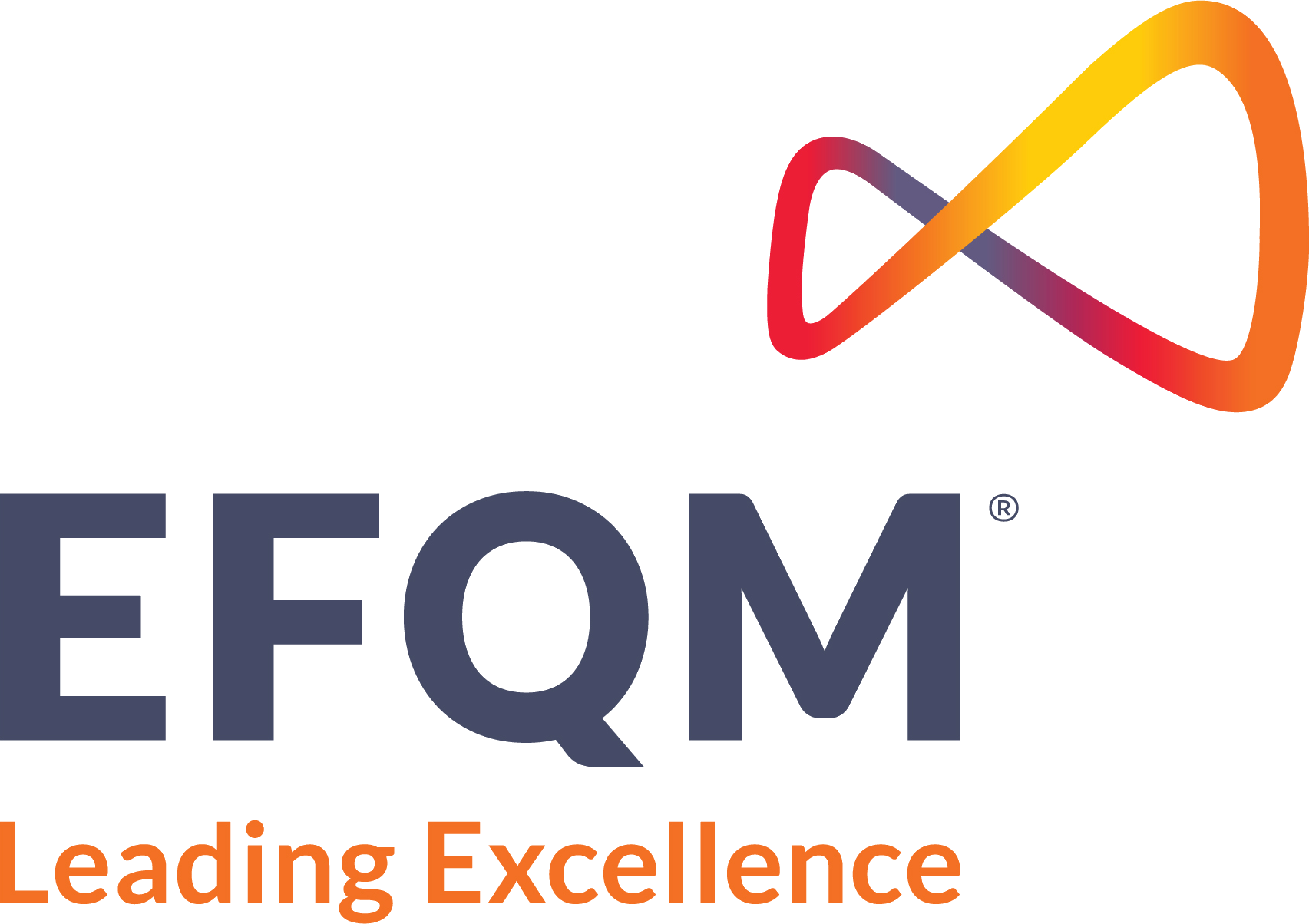 18
Discussion Draft
Global Excellence Influences
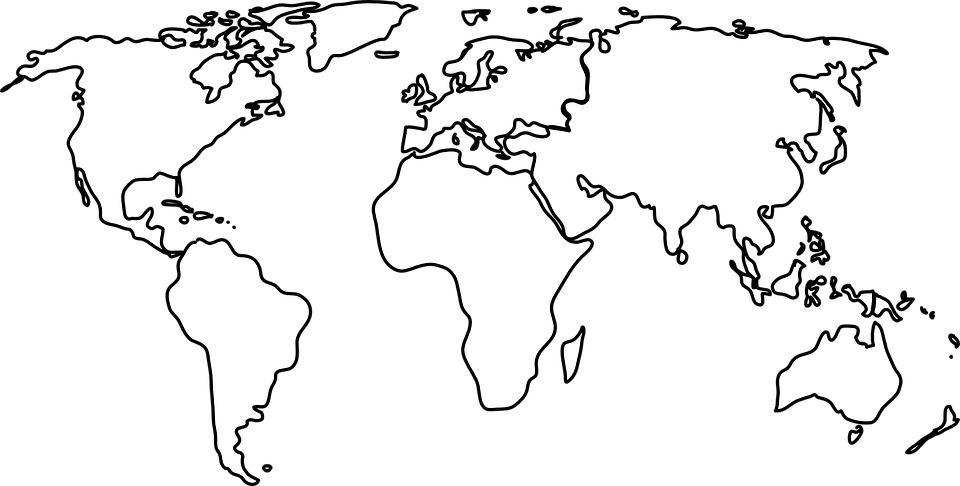 EFQM
Excellence🍁Canada
EFQM
Baldrige
China QA
Baldrige
EFQM
EFQM
What is quality management is no longer a mystery
19
19
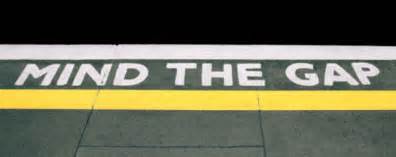 in understanding business program excellence
Rankings (WSJ, FT, Fortune, Forbes, Economist, BW, India BT, etc.)
Elite programs
What is Excellence?
The gap
Specialized 
Accreditation
Quality Business 
Programs
Regional Accreditation / 
National Authorization
Threshold
 Quality
20
Discussion Draft
Where differences cause the gap?
Lacks systems view
Process & outcomes not fully assessed
21
Discussion Draft
ACBSP Accreditation Process
Standards and Criteria align closely with Baldrige Criteria ca 2009-10 with results incorporated in Cat. 1 to 6
22
22
Using ACBSP to embrace Key Quality Frameworks
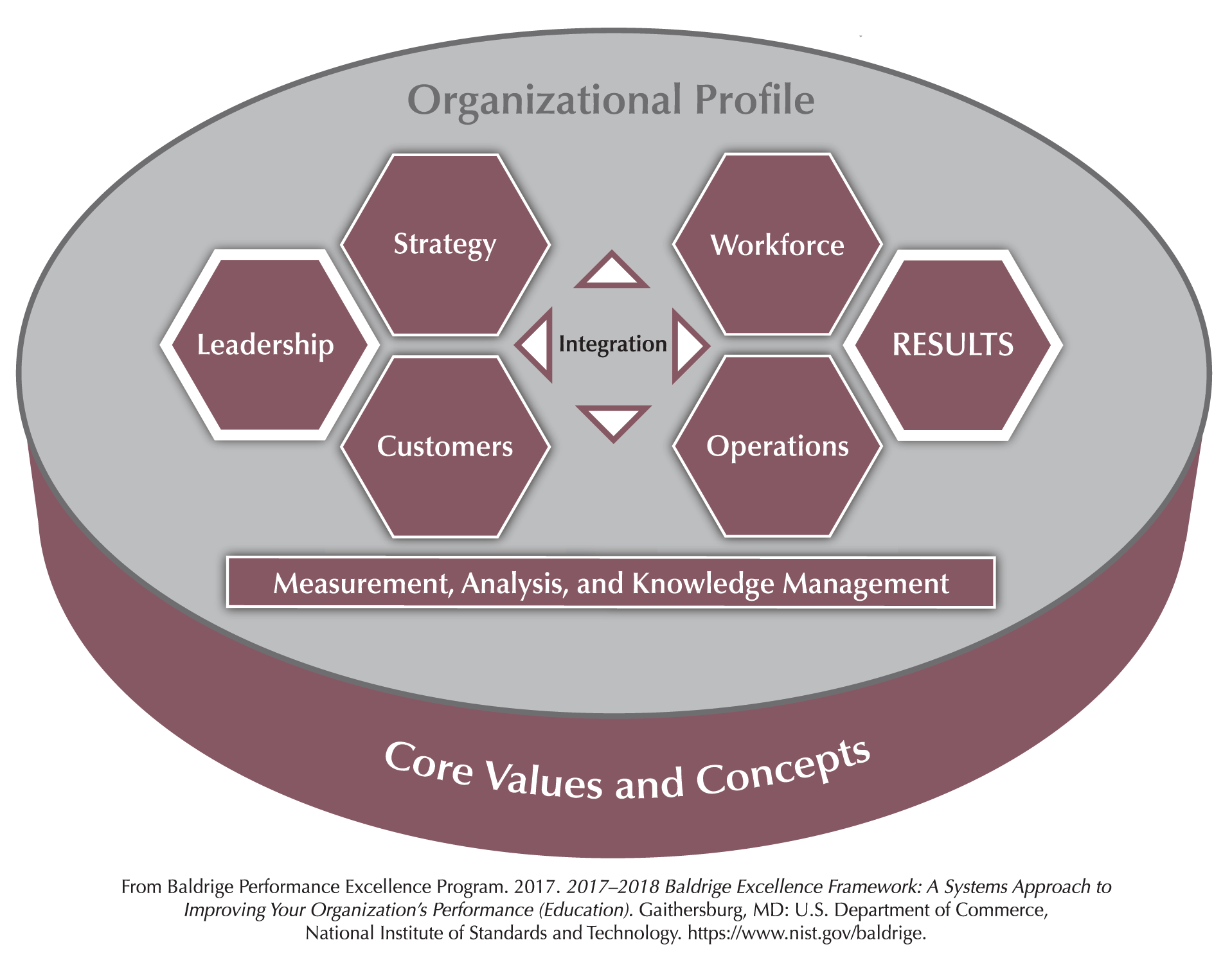 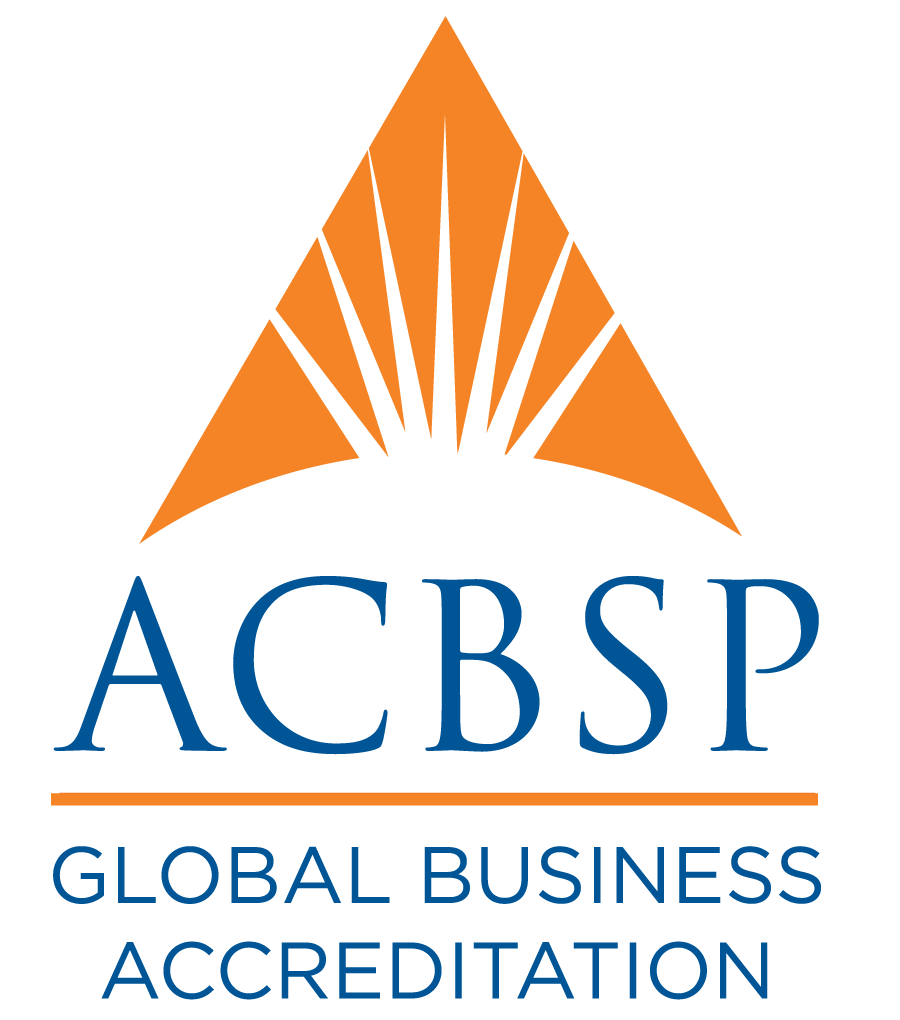 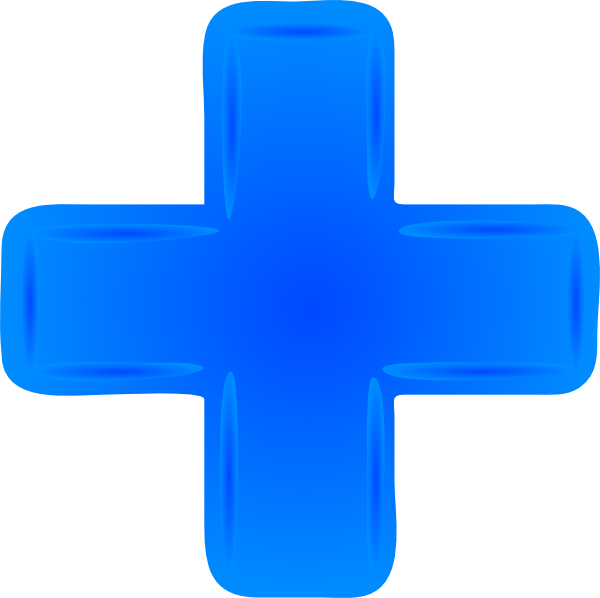 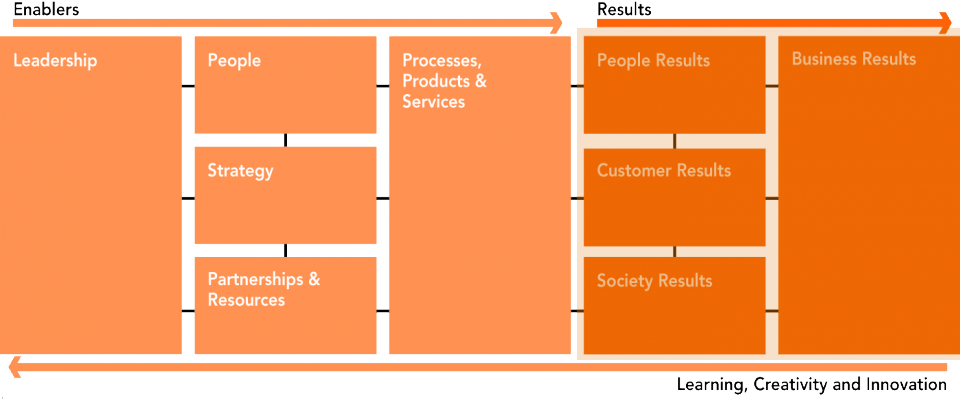 23
Additional Excellence Levels
Diamond
Alliance (Top tier)
EFQM R4Ex
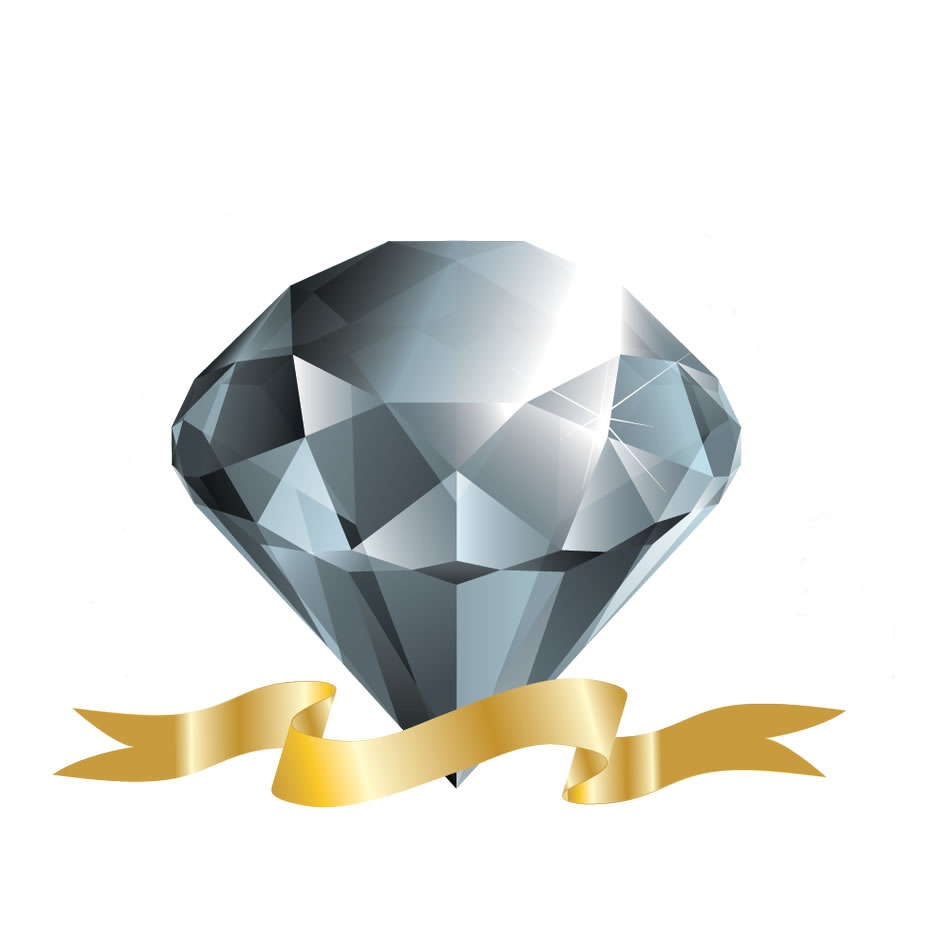 Accredited
Going Beyond Accreditation
Additional Award Tiers
Platinum
Alliance (Top tier -1)
EFQM C2Ex
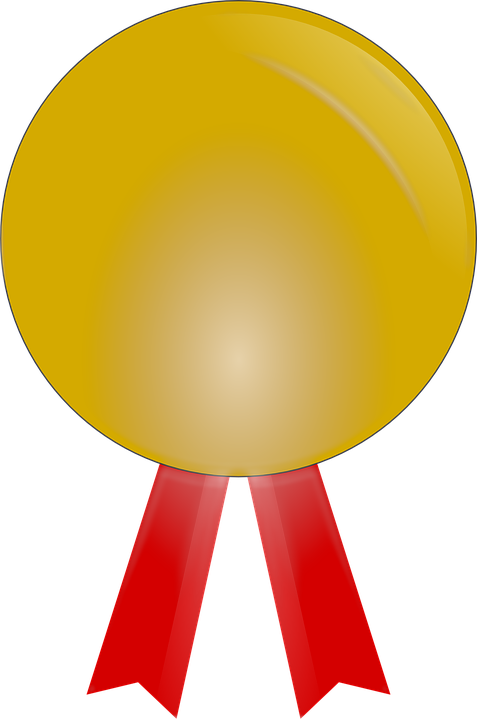 Candidate
Member
Accreditation Plus
Excellence Document
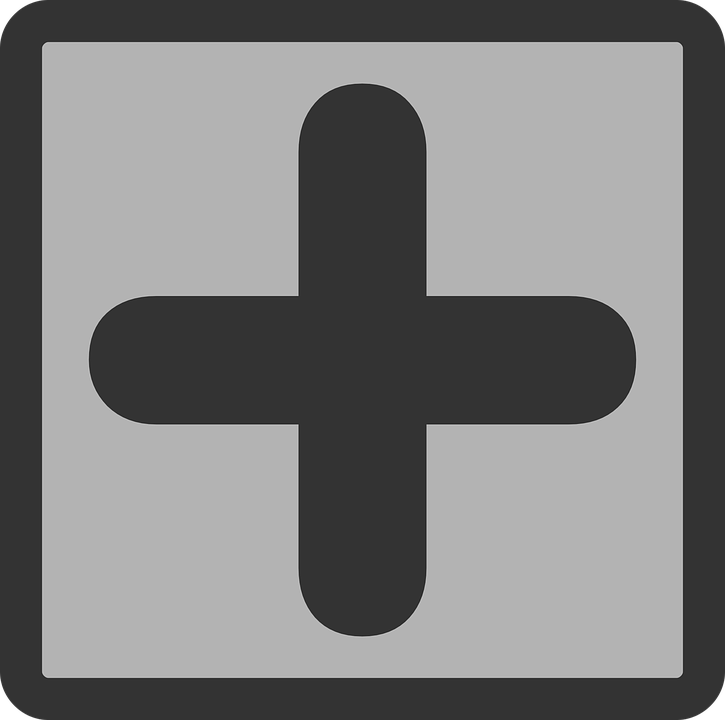 Interest
24
Accreditation Plus Level
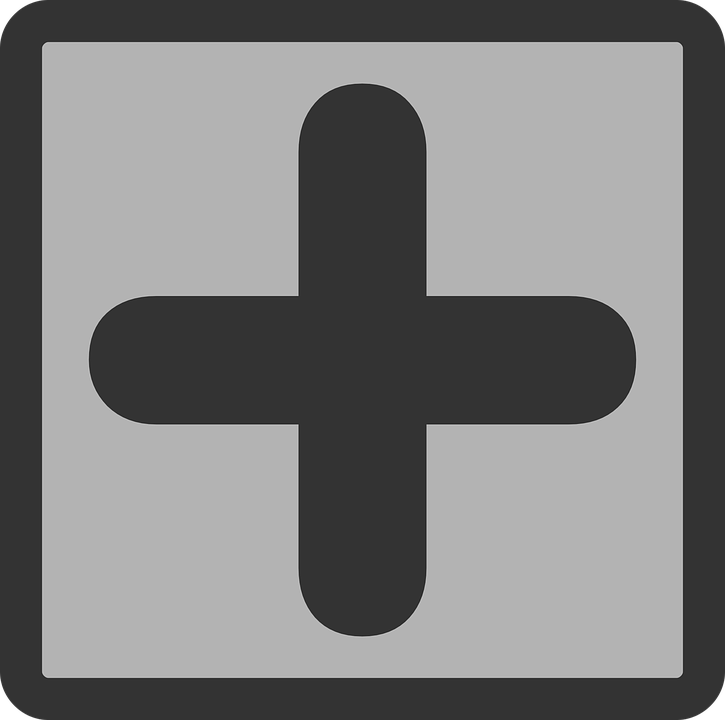 Requirements
Provide an entry point into focused process excellence
Ensure that the key strategic components of a Baldrige Organizational Profile/ EFQM Key Information are in place
Student, Customer, and Stakeholder segments & requirements
Mission, Vision, and Values
Strategic Advantages
Strategic Challenges
Core Competencies
Competitive Environment
Strategic Context
Performance Improvement System
Set the stage for more involved process and results documentation
Delivery Mode
Application preparation: Coaching / mentoring model (Possibly supported by ManageHub Live)
Quality Framework: Baldrige Organizational Profile / EFQM Key Information
Judging: Completeness check by judging panel
25
Discussion Draft
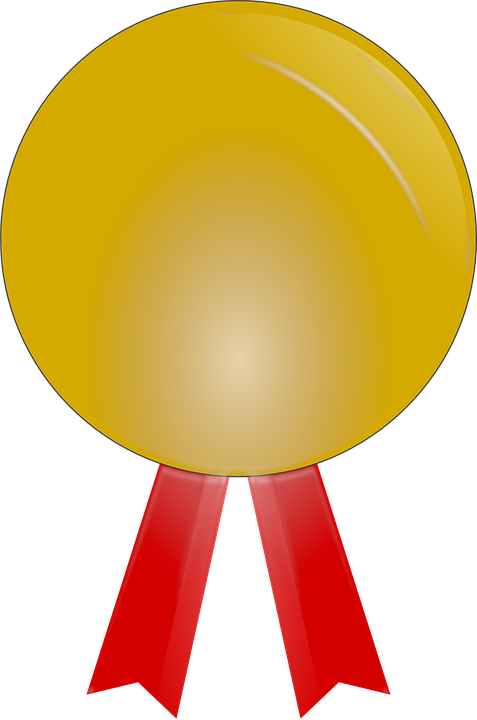 Platinum Level
Requirements
Documentation of processes and results at the Basic and Overall Level (Baldrige Excellence Builder / EFQM Committed to Excellence)
Ensure processes and outcomes are documented, assessed, and scored
Baldrige – Baldrige Builder in Scorebook Navigator
EFQM - RADAR
Set the stage for later full document
No site visits
Delivery Mode
Application preparation: Coaching / mentoring model (Possibly supported by ManageHub Live)
Quality Framework: Use of adapted Baldrige Framework criteria or EFQM criteria (modeled after industry-specific models)
Scoring / Judging: Baldrige top tier minus one or EFQM Committed to  Excellence (1,000 point model)
26
Discussion Draft
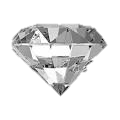 Diamond Level
Requirements
Documentation of processes and results at the Basic, Overall, and Multiple Levels (Baldrige Framework / EFQM Recognised for Excellence)
Ensure processes and outcomes are documented, assessed, and scored
Baldrige – Baldrige Framework in Scorebook Navigator
EFQM - RADAR
Site visit of high-scoring applicants
Delivery Mode
Application preparation: Coaching / mentoring model (Possibly supported by ManageHub Live)
Quality Framework: Use of full Baldrige Framework criteria or EFQM criteria
Scoring / Judging: Follows Baldrige state top tier or EFQM Recognised for Excellence (1,000 point model)
27
Discussion Draft
Benefits of GBA
Continue the journey towards performance excellence
Enhance the benefits of accreditation based on global principals for quality higher education such as CHEA
Align with world-class frameworks use by role model organizations—Baldrige, EFQM, Japan Quality Award, China Quality Award, etc.
Avoid the costs of additional programmatic accreditations
AND…Real world organizational experiential learning on how to manage change to performance excellence!
28
Discussion Draft
Questions / Comments
Discussion Draft
29